Звіт МО вчителів іноземних мов
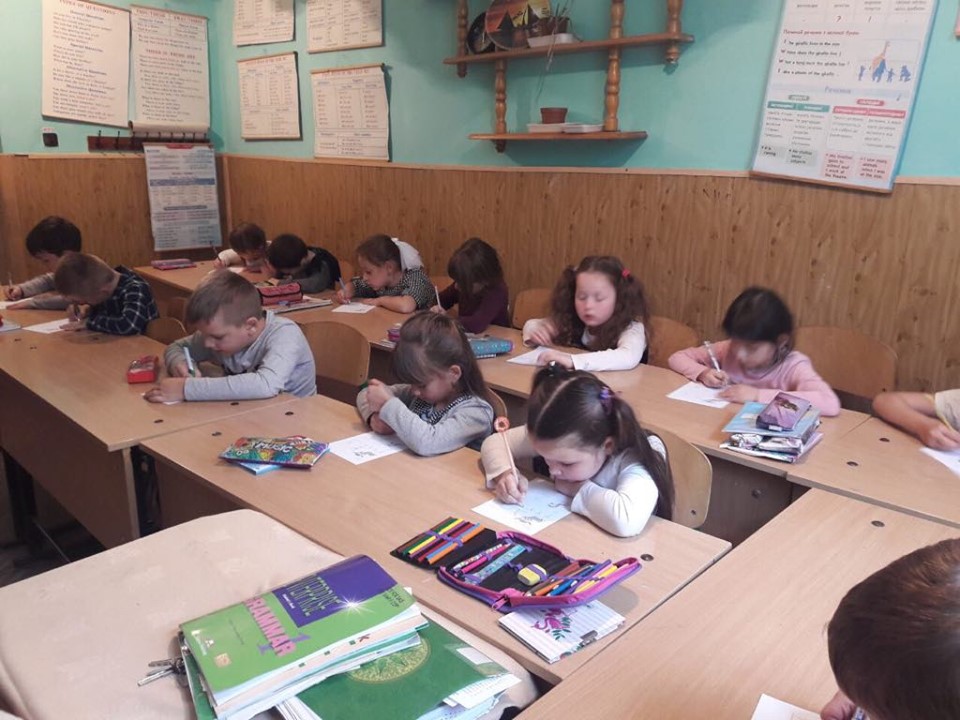 НУШ
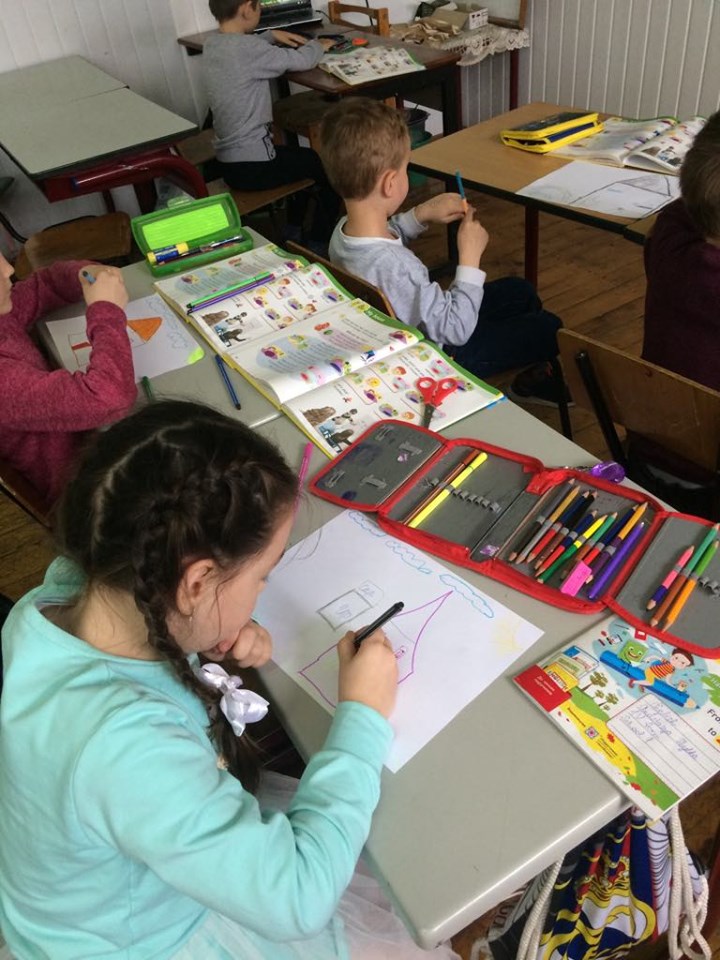 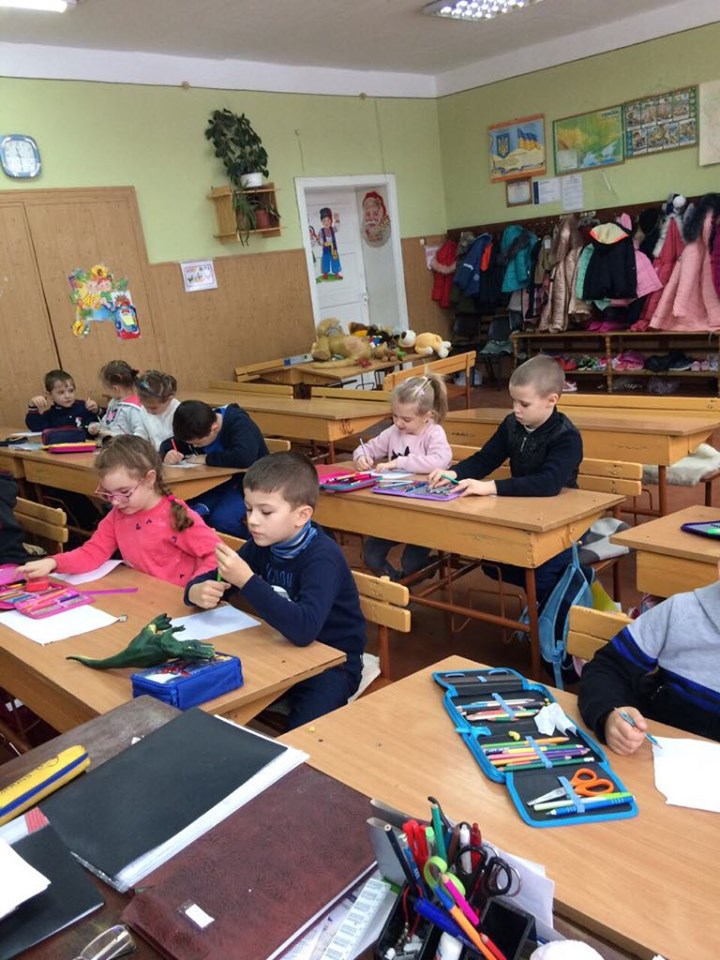 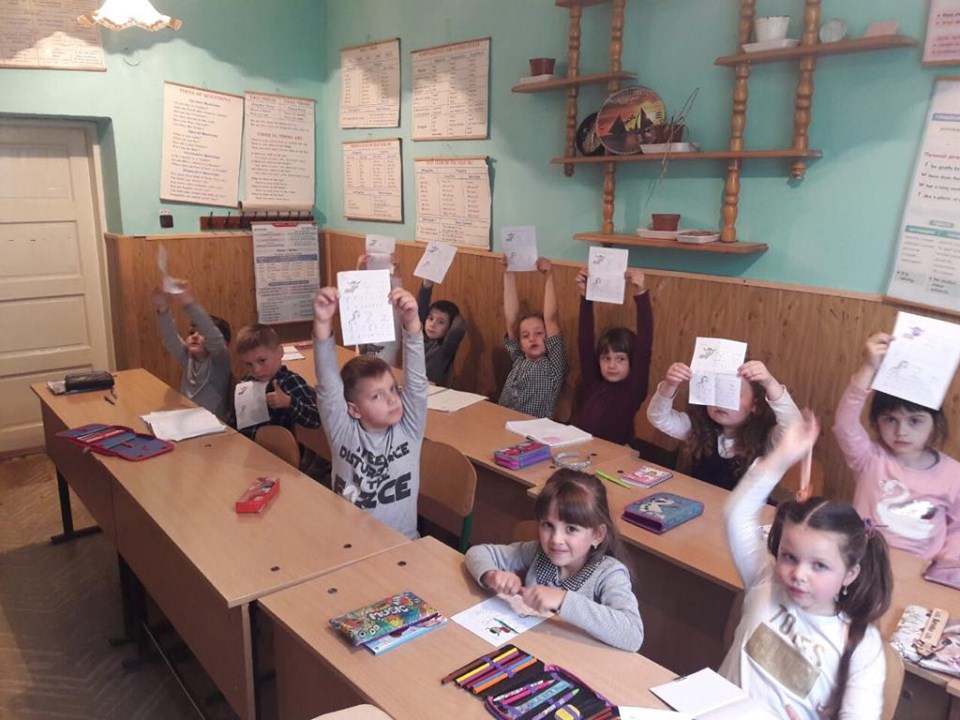 НУШ
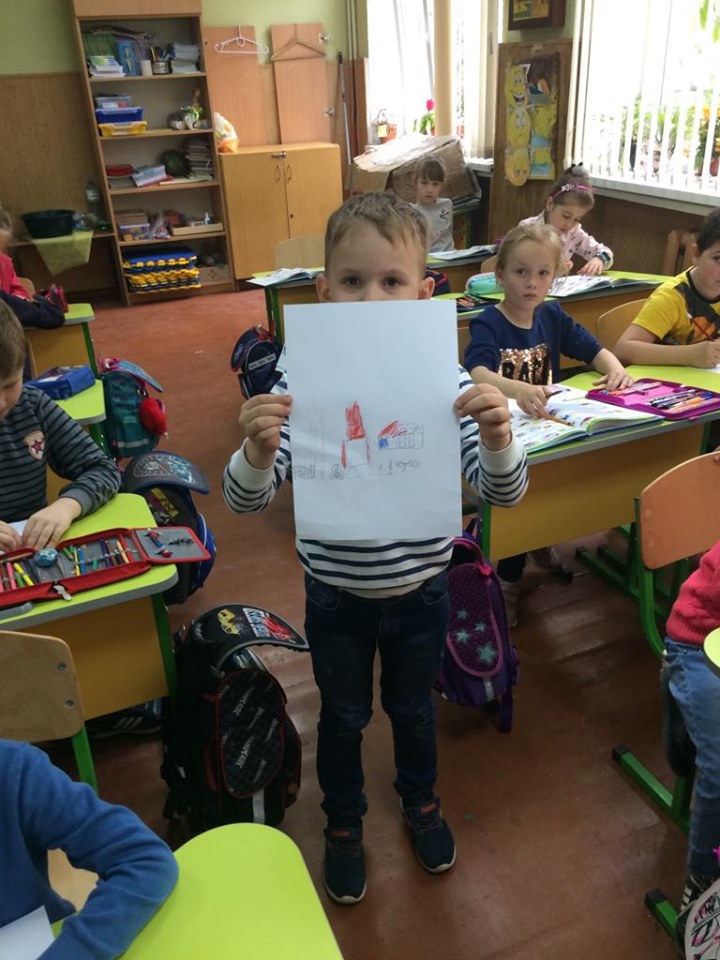 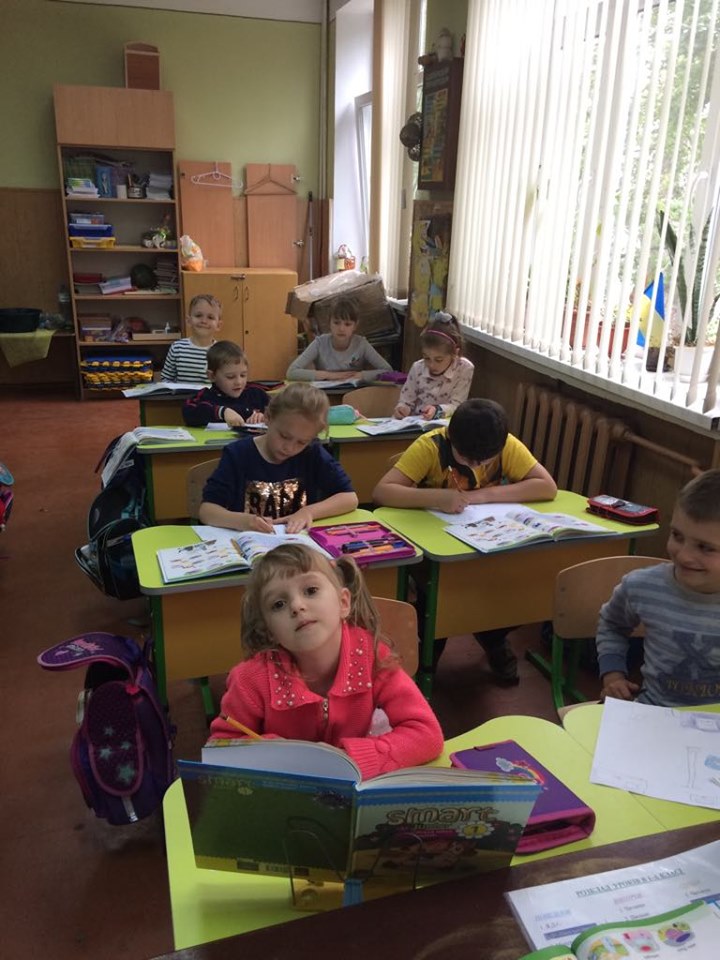 РЕЗУЛЬТАТИ МІСЬКИХ ОЛІМПІАД
Читання віршів відомого угорського поета Ady Endre
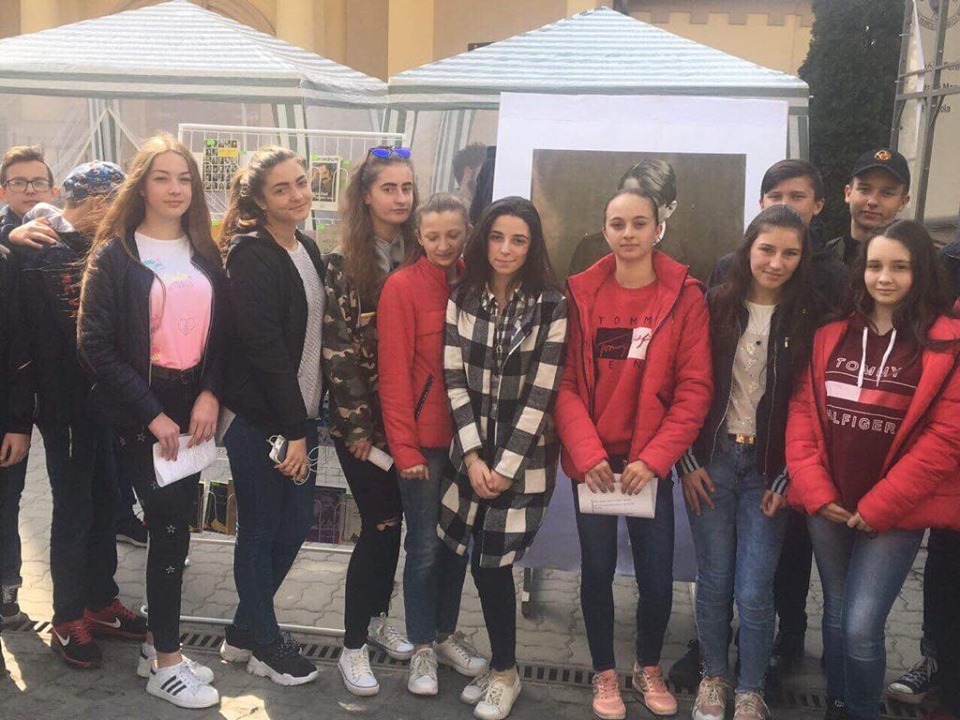 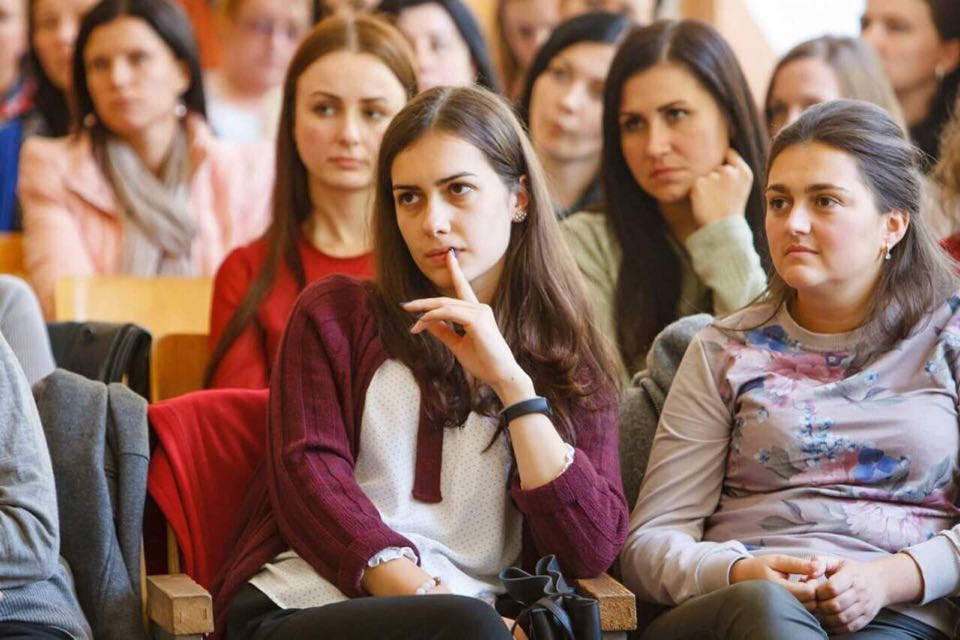 GO CAMP
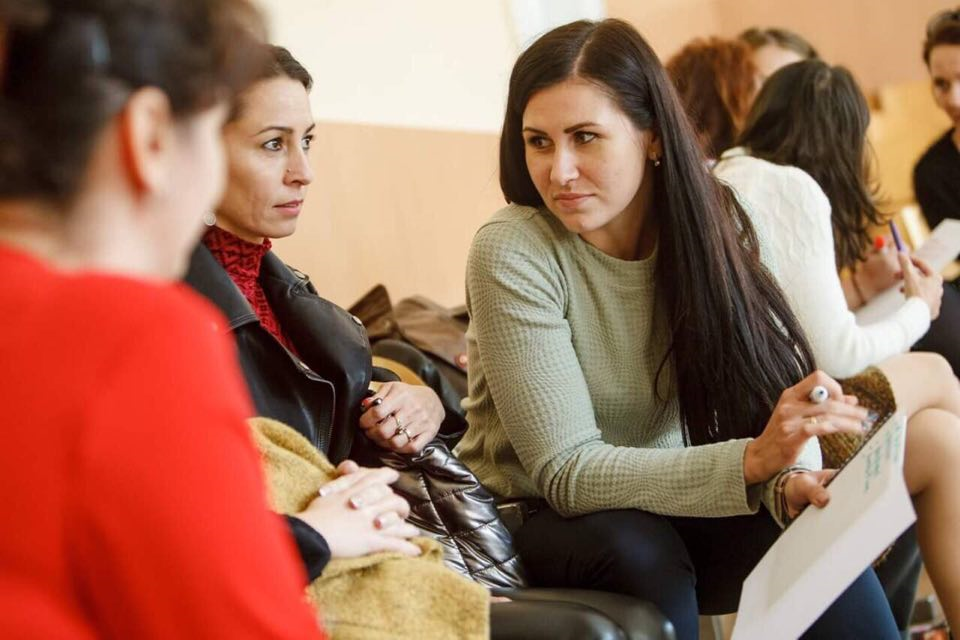 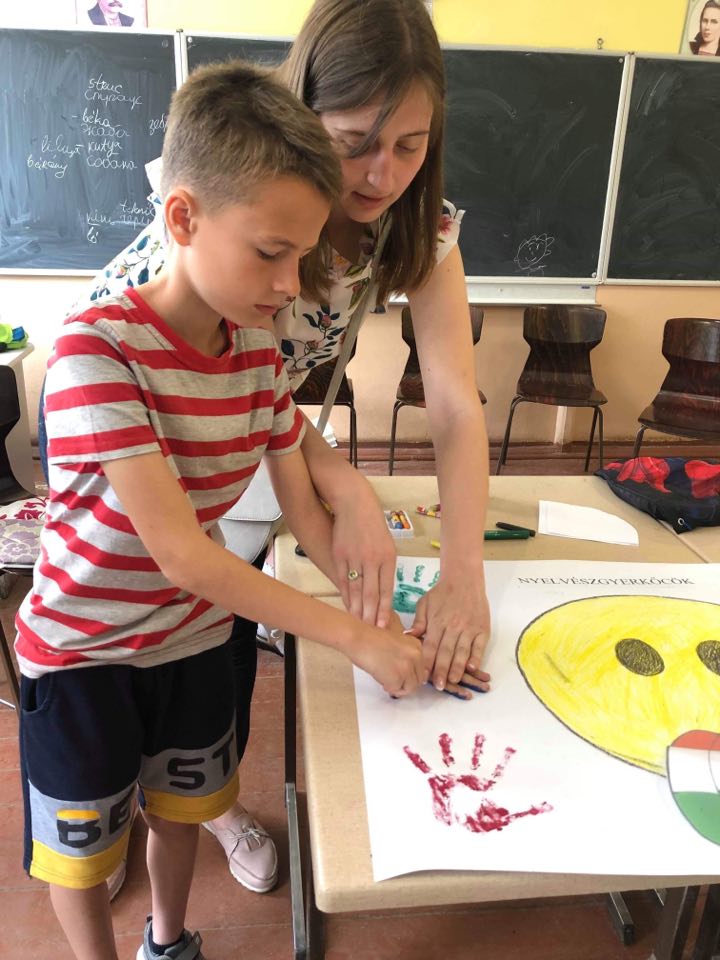 Мовний табір
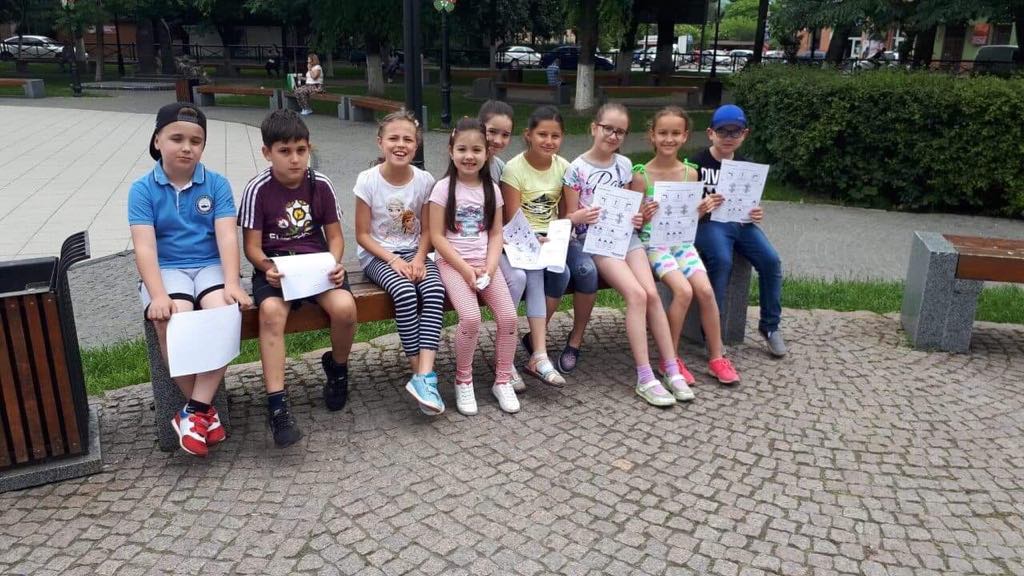 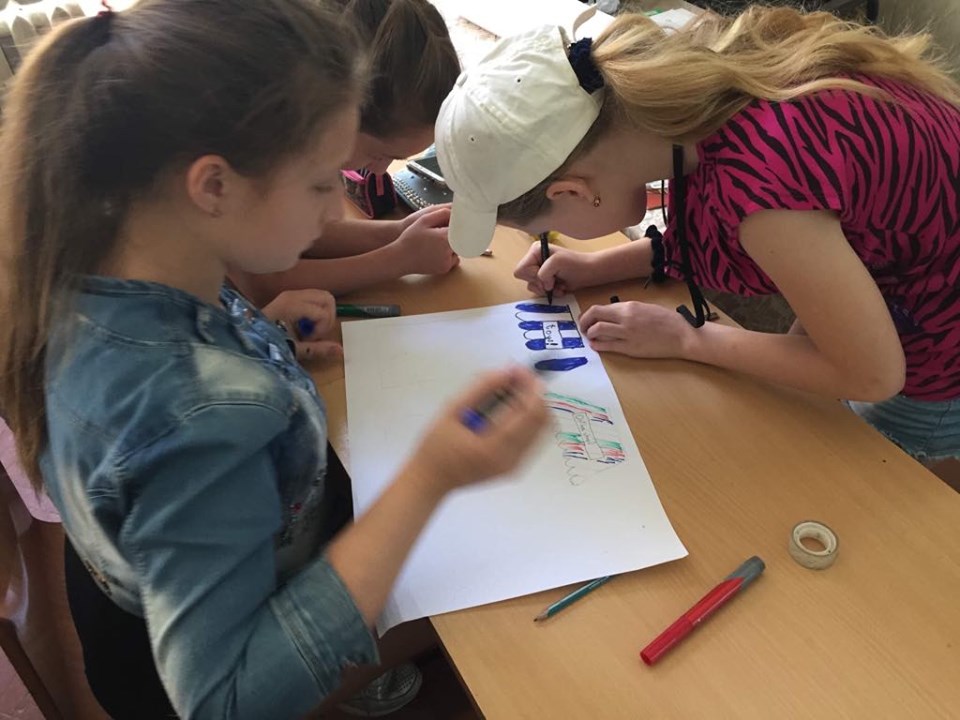 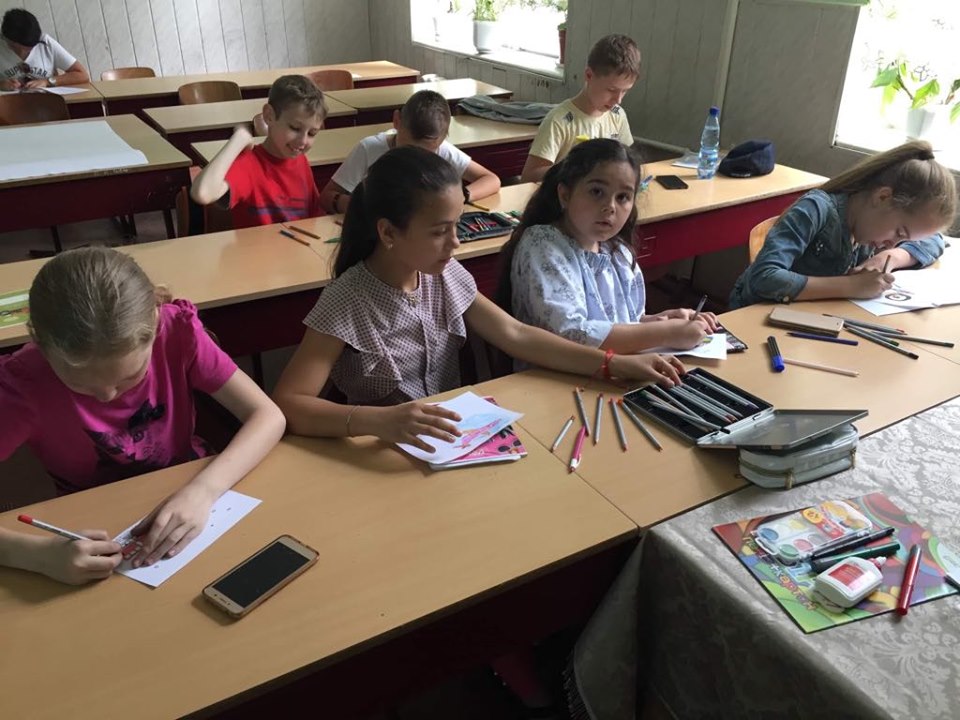 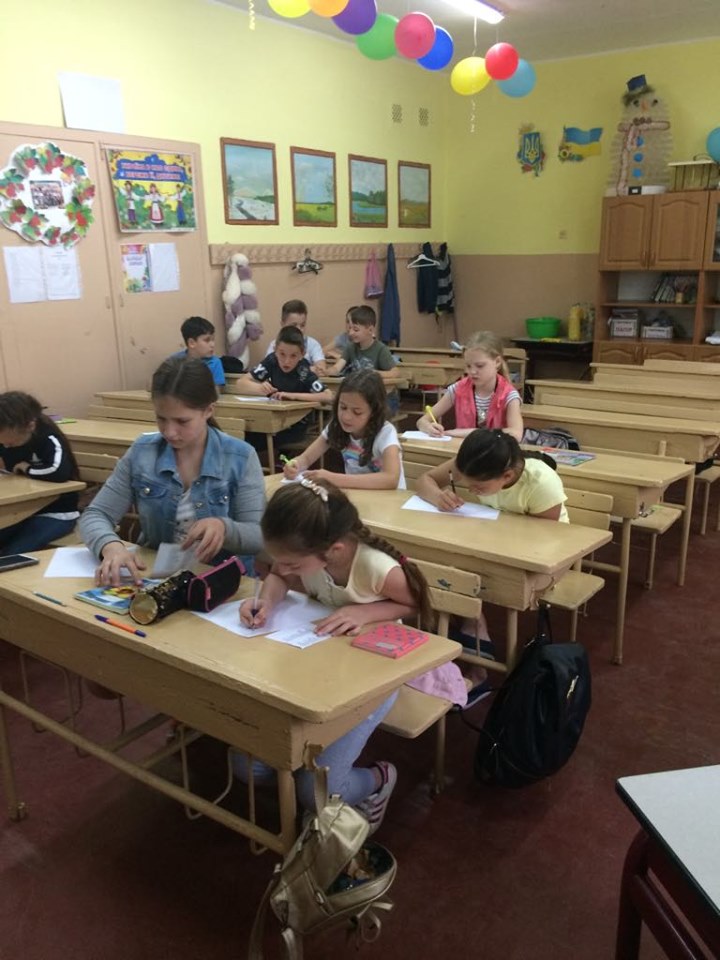 Мовний табір
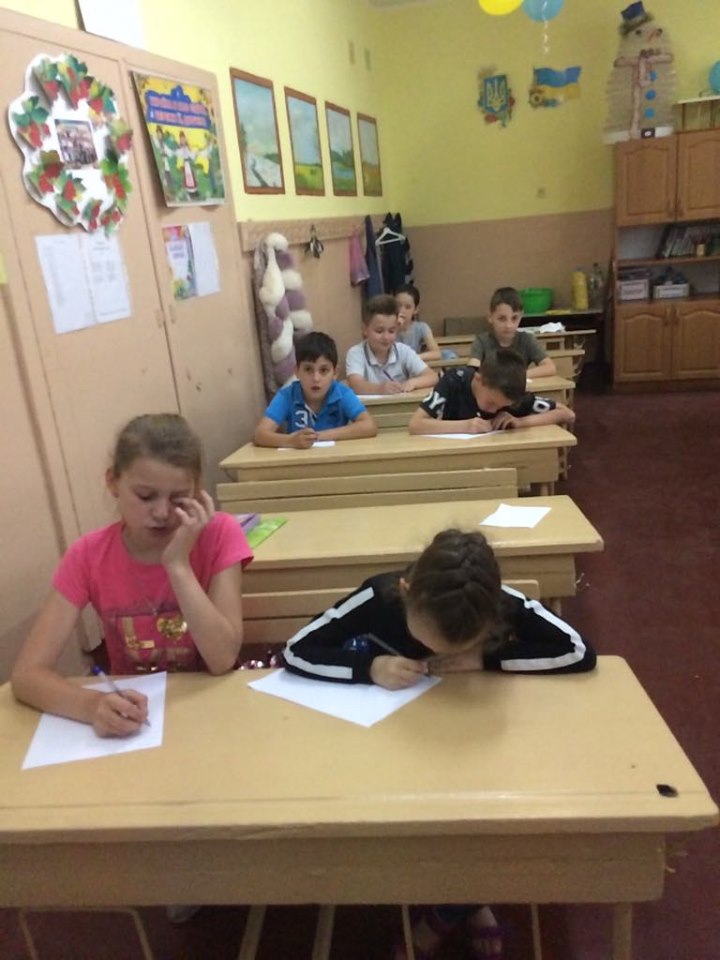 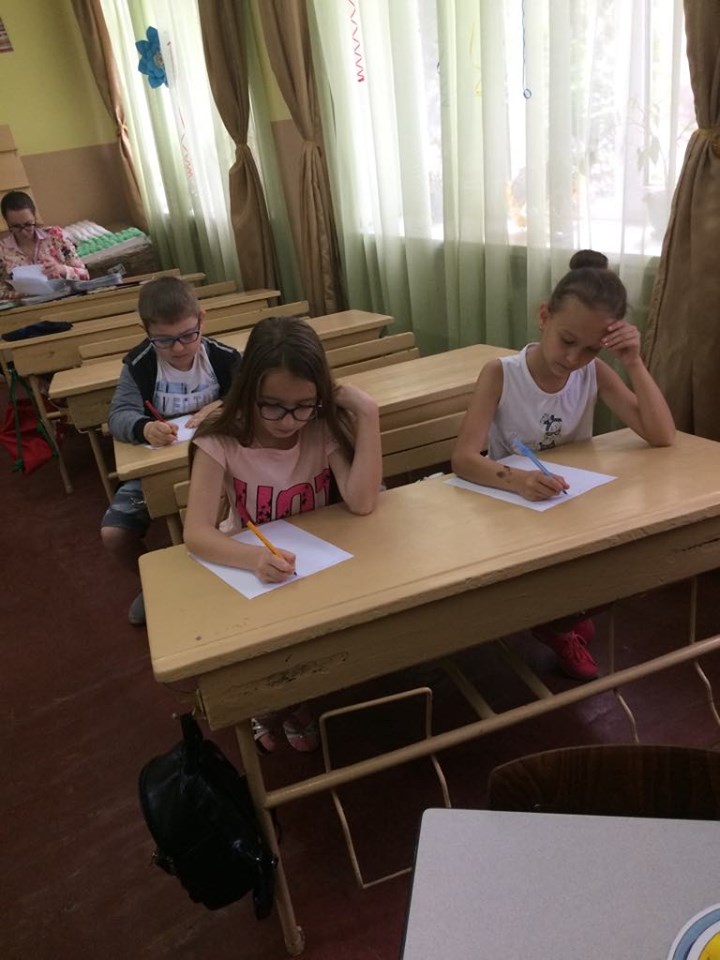